LIFE CYCLE COSTING DELLA CATENA DI GESTIONE DEI RIFIUTI DA COSTRUZIONE E DEMOLIZIONE
Federica Carollo1, Francesca Ceruti2, Lucia Rigamonti1
1DICA, Politecnico di Milano, Piazza Leonardo da Vinci 32, 20133 Milano, Italy
2Dipartimento di Sostenibilità dei Sistemi Produttivi e Territoriali, Laboratorio Valorizzazione delle Risorse, ENEA, Via Anguillarese 301, 00123 Rome, Italy.
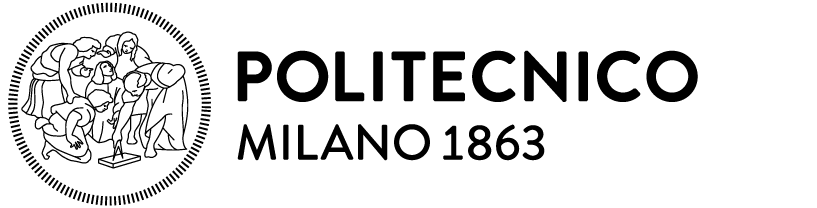 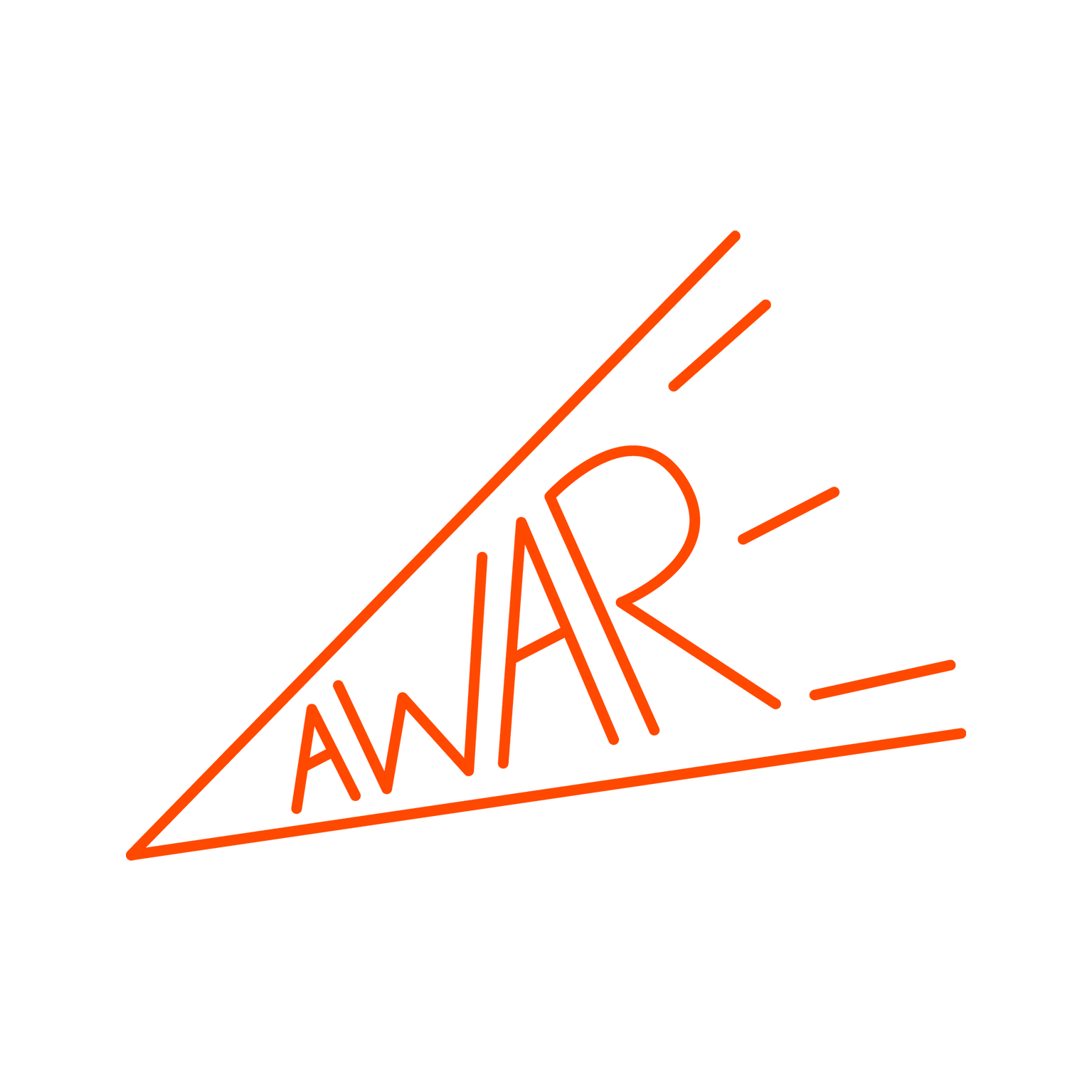 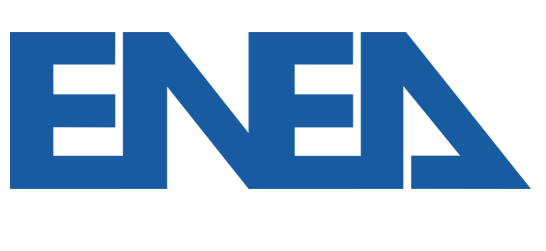 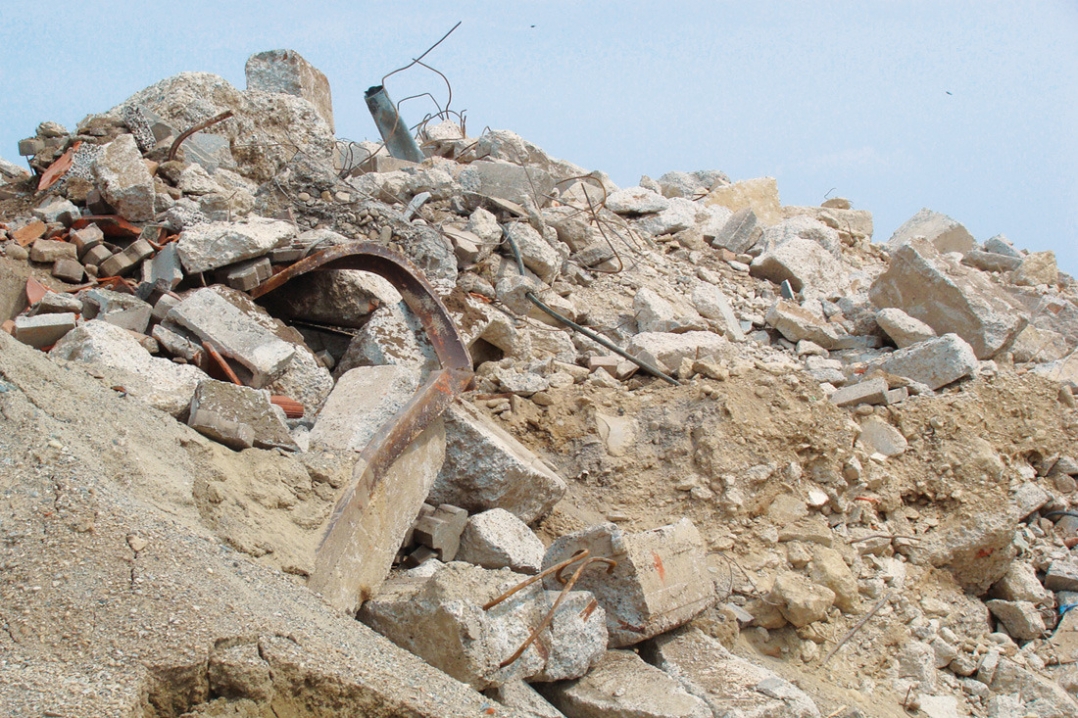 SISTEMA DI GESTIONE DEI RIFIUTI DA DEMOLIZIONE E COSTRUZIONE
Ing.Federica carollo
2
LIFE CYCLE COSTING
AGGREGATI NATURALI
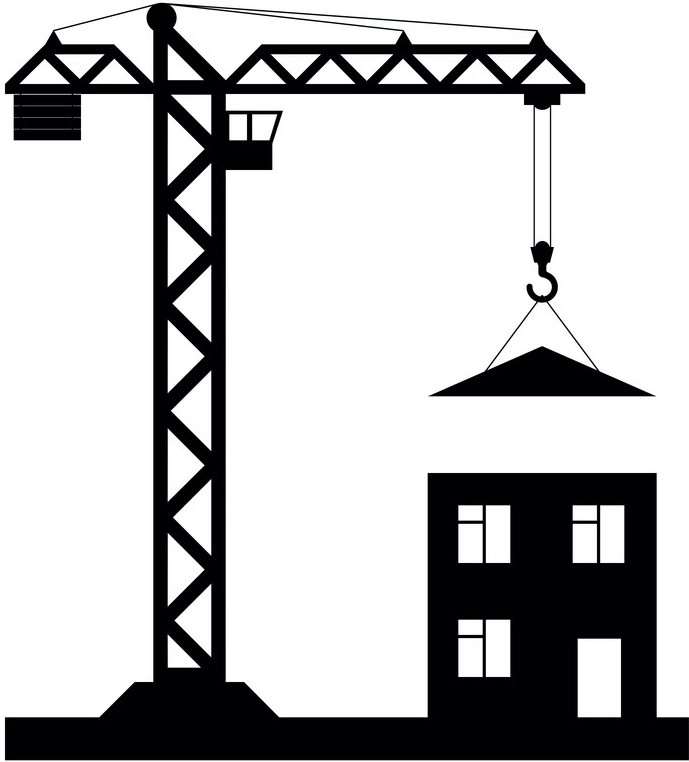 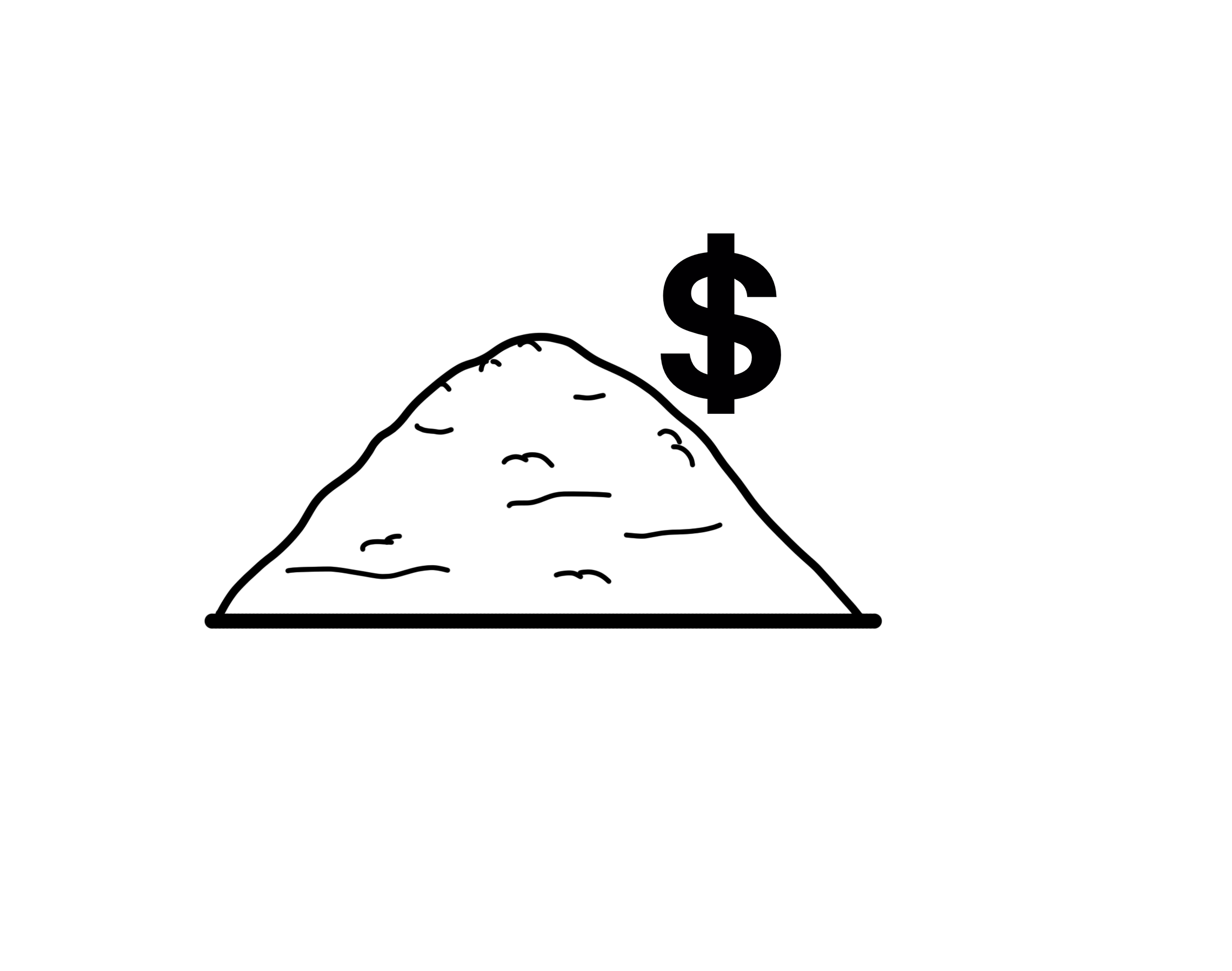 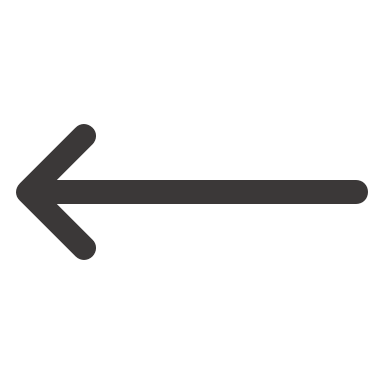 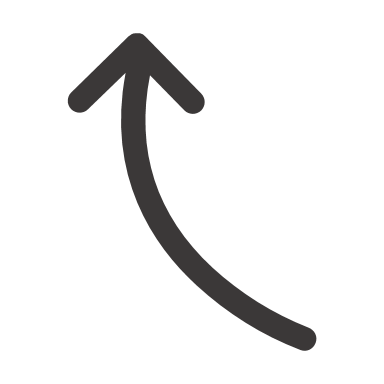 Il Life Cycle Costing (LCC) è una metodologia che riassume i costi complessivi di un prodotto, processo o servizio direttamente sostenuti da uno o più attori durante tutto ciclo di vita.

Categorie di costo incluse:
Costi preliminari
Costi di acquisizione macchinari
Costi operativi
Costi di conferimento
VENDITA
AGGREGATI RICICLATI
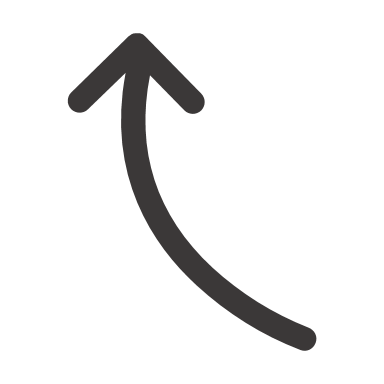 NUOVA COSTRUZIONE
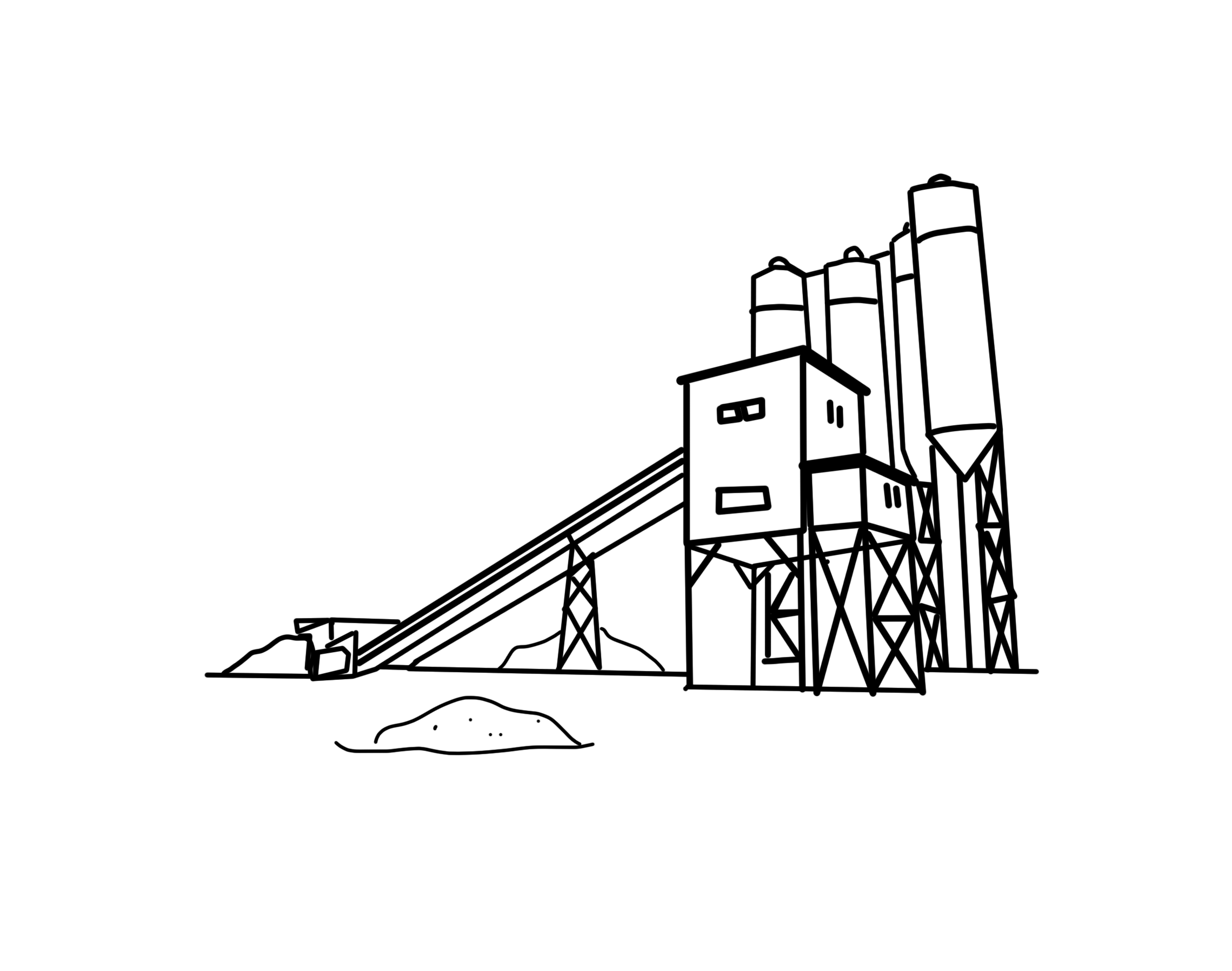 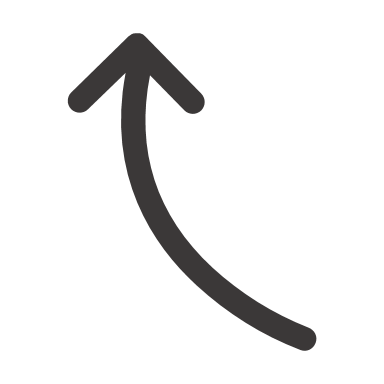 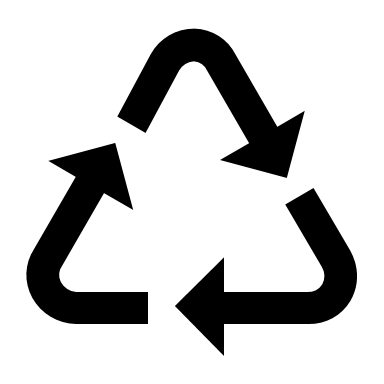 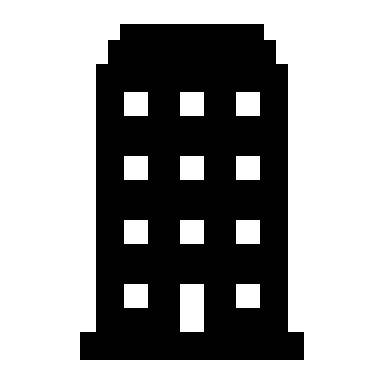 RICICLO DEI RIFIUTI INERTI
USO E MANUTENZIONE
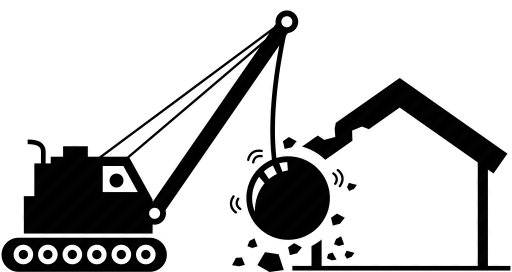 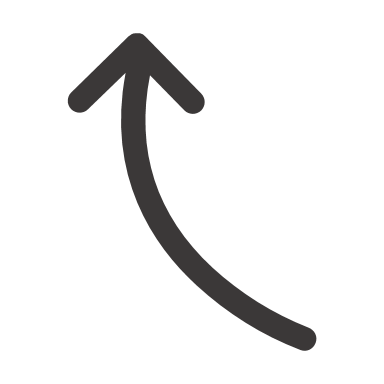 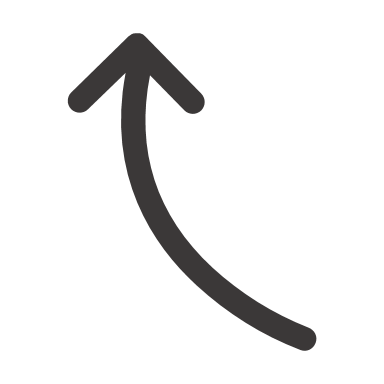 L’LCC assicura che tutti i costi del sistema sostenuti durante il suo ciclo di vita siano integrati nel processo decisionale
Confini del sistema
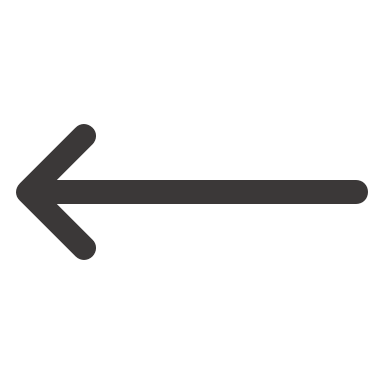 DISCARICA
FINE VITA - DEMOLIZIONE
Ing.Federica carollo
3
RACCOLTA DATI
QUESTIONARI

66 IMPRESE DI DEMOLIZIONE CONTATTATE

7 CASI STUDIO

27 IMPIANTI DI RICICLO CONTATTATI

2 CASI STUDIO

PERIODO
SET – DIC 2020 (4 MESI)
MAG – AGO 2021(4 MESI)

LOCALIZZAZIONE 
LOMBARDIA

DEMOLIZIONE DICHIARATA
SELETTIVA
Ing.Federica carollo
4
QUESTIONARIO PER IL SETTORE DEMOLIZIONE
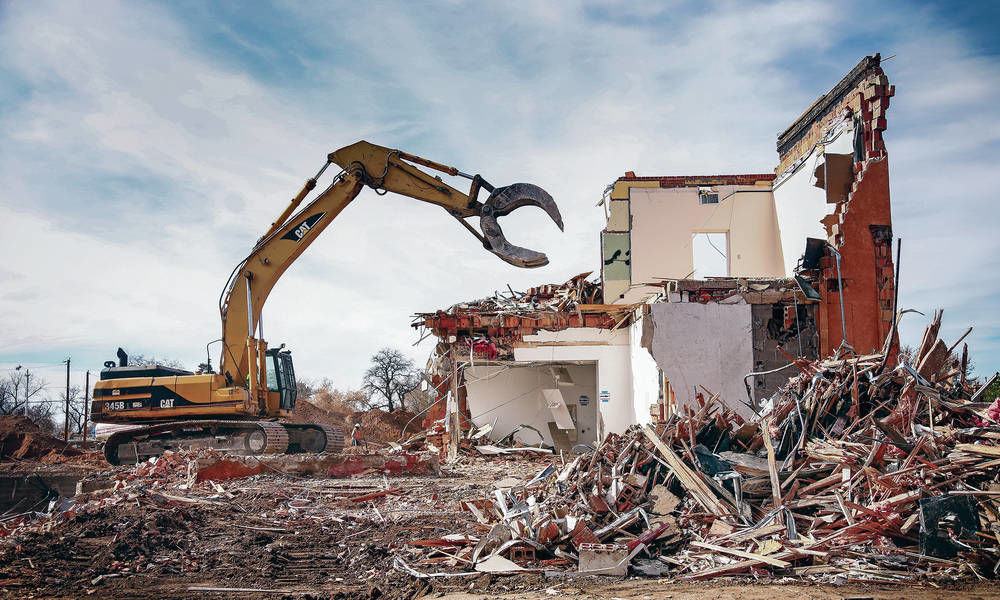 Ing.Federica carollo
5
QUESTIONARIO PER IL SETTORE DEMOLIZIONE
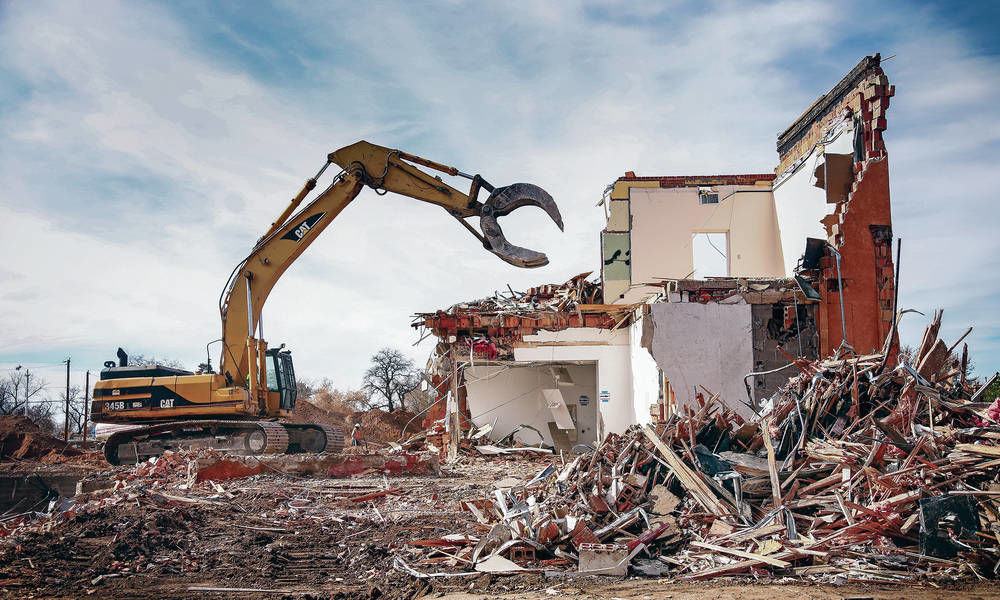 Tutti i costi inerenti alla demolizione sono espressi in euro al m3 demolito.
Ing.Federica carollo
6
RIFIUTI IN OUTPUT DAL CANTIERE DI DEMOLIZIONETIPI DI FLUSSI
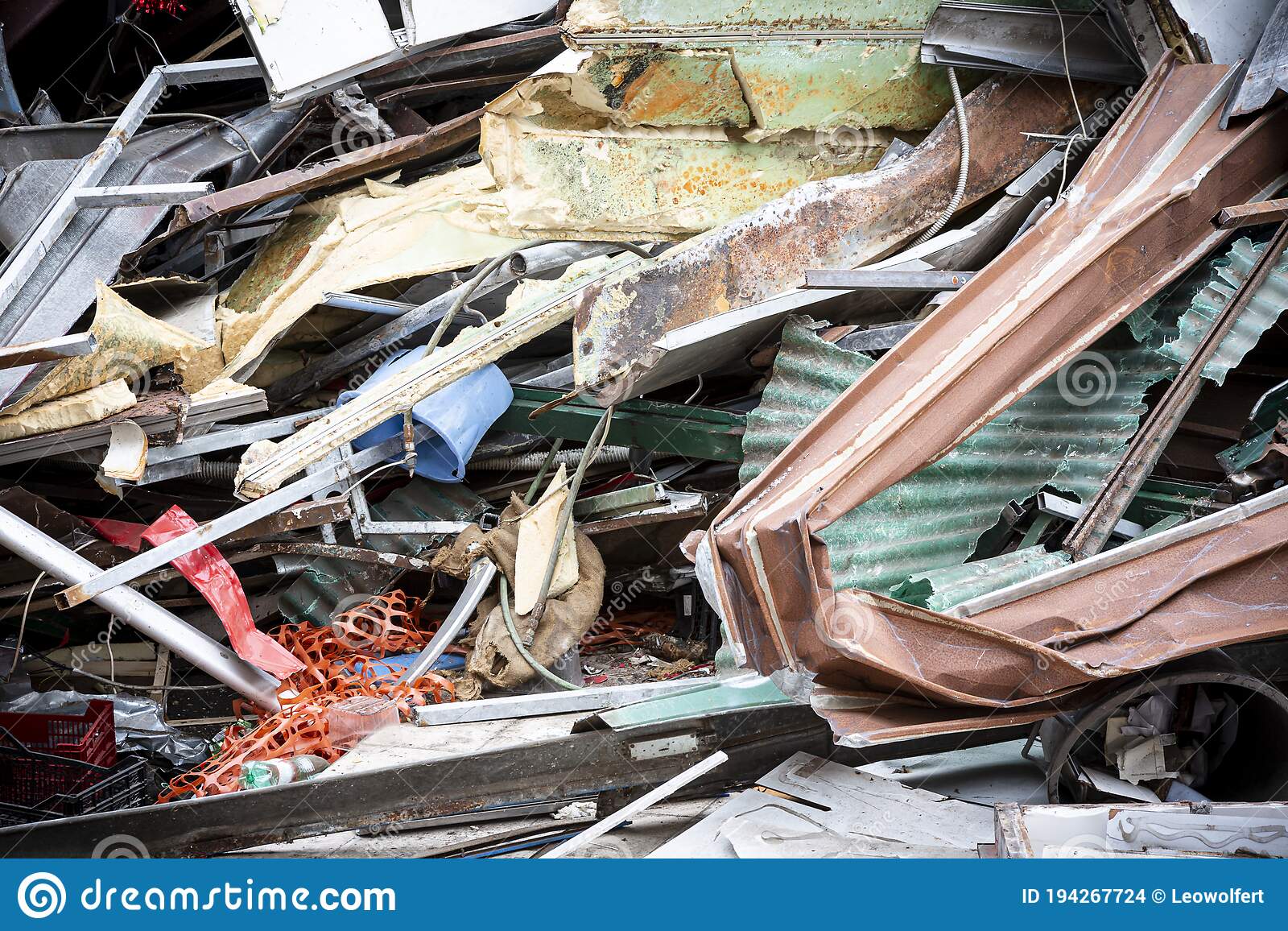 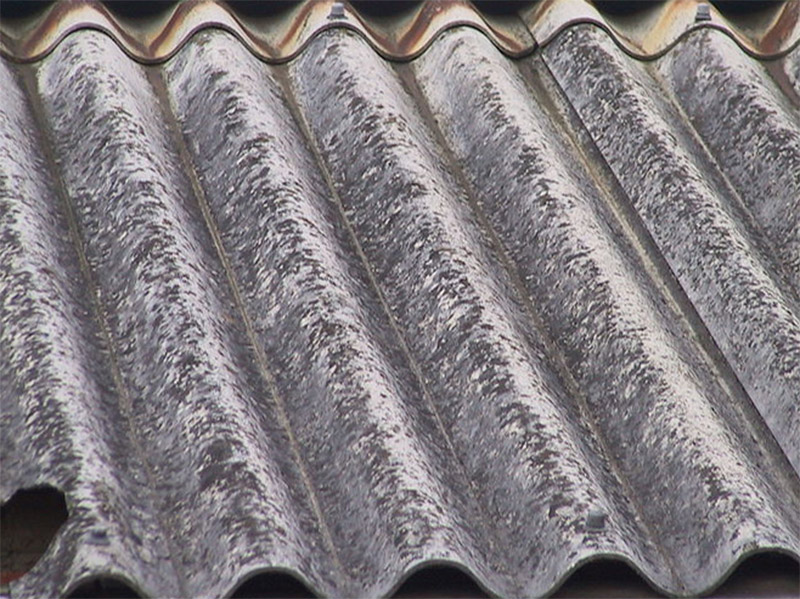 Ferro e acciaio, cavi…
Amianto
C&D misto (CER 17 09 04)
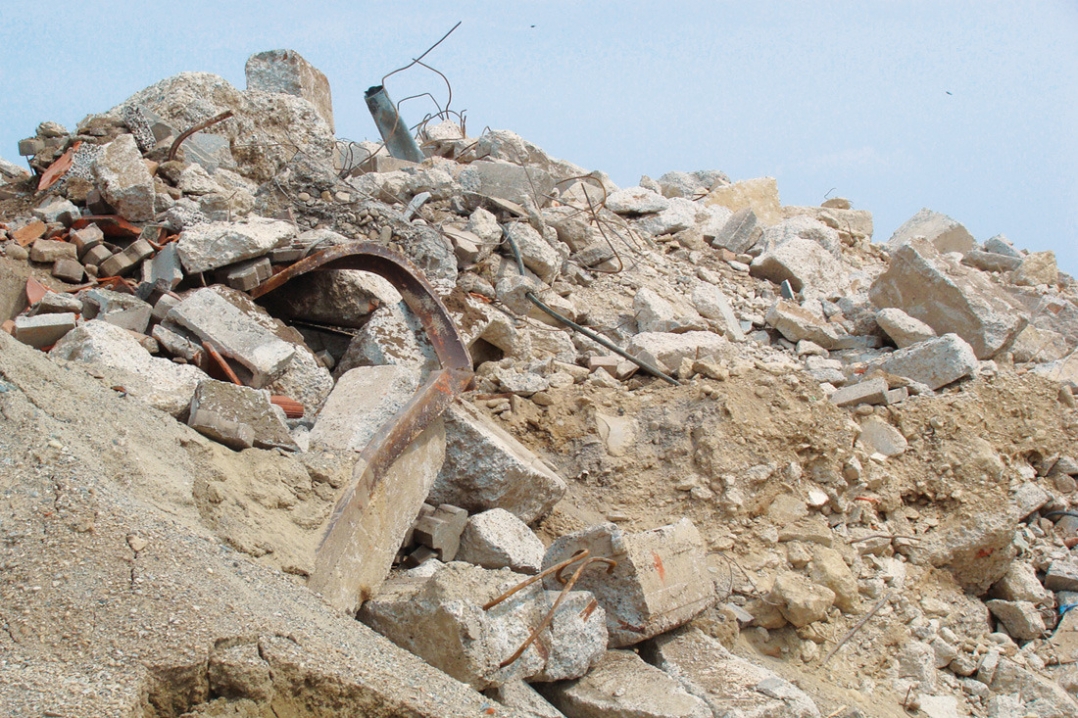 LA PERCENTUALE SI RIFERISCONO AL VALORE MEDIO DEI CASI ANALIZZATI.
Ing.Federica carollo
7
RIFIUTI IN OUTPUT DAL CANTIERE DI DEMOLIZIONEDESTINO
CASO 1
CASO 2
CASO 3
RIUSO IN SITU         DISCARICA          RICICLO            GESTITO DA TERZI
0,4% RIFIUTO INERTE
0,3% RIFIUTO INERTE
0% RIFIUTO INERTE
Ing.Federica carollo
8
RIFIUTI IN OUTPUT DAL CANTIERE DI DEMOLIZIONEDESTINO
CASO 4
CASO 5
CASO 6
RIUSO IN SITU         DISCARICA          RICICLO            GESTITO DA TERZI
0% RIFIUTO INERTE
99% RIFIUTO INERTE
100% RIFIUTO INERTE
Ing.Federica carollo
9
RIFIUTI IN OUTPUT DAL CANTIERE DI DEMOLIZIONEDESTINO
CASO 7
RIUSO IN SITU         DISCARICA          RICICLO            GESTITO DA TERZI
97% RIFIUTO INERTE
Solo in tre casi la suddivisione dei materiali durante il processo di demolizione è stata effettuate correttamente. Nei rimanenti, oltre il 95% dei flussi in uscita dal cantiere si riferisce alla frazione mista C&D (CER 17 09 04), e questo dato riflette la mancanza di cernita e vagliatura del materiale, nonché di smontaggio selettivo, che altrimenti avrebbe ha comportato una suddivisione in singoli flussi di calcestruzzo, mattoni, metalli e sostanze organiche (es. legno).
Ing.Federica carollo
10
QUESTIONARIO PER IL SETTORE RICICLO
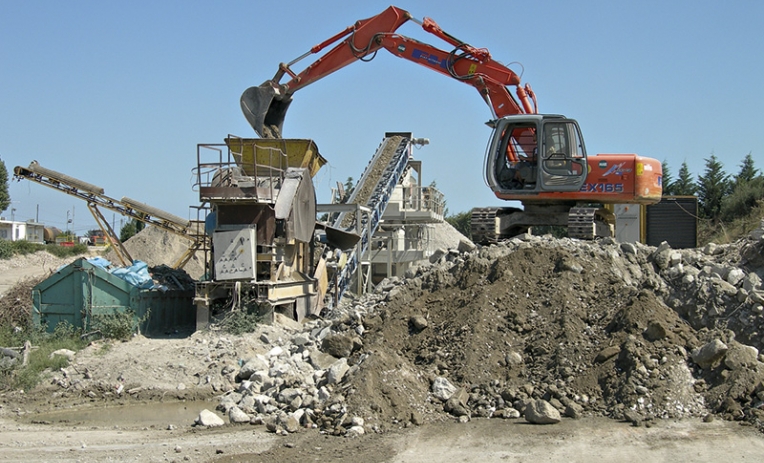 Ing.Federica carollo
11
QUESTIONARIO PER IL SETTORE RICICLO
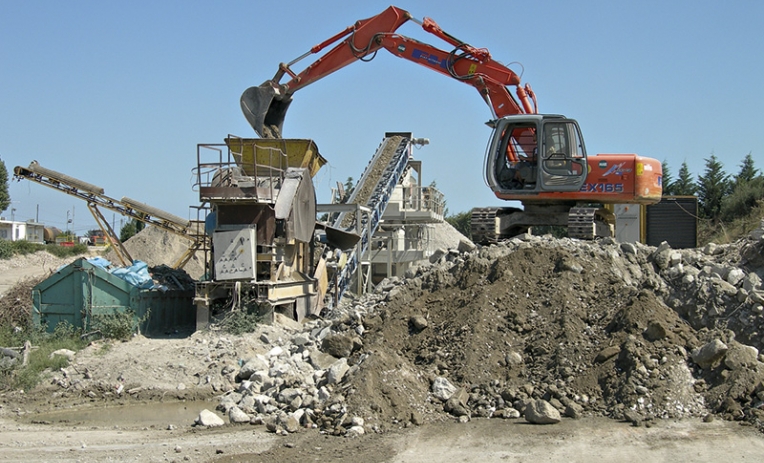 Tutti i costi relativi alla fase di riciclo sono espresso in euro per tonnellata trattata in impianto nell’anno di riferimento
Ing.Federica carollo
12
LCC E COSTO MEDIO TOTALE DI FILIERA
Tutti i costi sono stati riportati in euro per m3 demolito, per fare ciò è stato  moltiplicato il costo di riciclo e di vendita degli aggregati per le tonnellate di rifiuto inerte inviato a riciclo presenti in un m3 demolito. 
Ciascun costo esprime il valore medio dei casi analizzati.
5.37 €/m3
Ing.Federica carollo
13
PROPOSTA: MECCANISMI DI INCENTIVAZIONE
*MATTM circolare n.5205 (Circolare UL / 2005/5205)
Ing.Federica carollo
14
ESEMPIO APPLICAZIONE INCENTIVIScenario base
- 15% SUL COSTO DI PROGETTAZIONE
0,4% rifiuto inerte a riciclo
- 15% SUL COSTO DI RIUSO
- 0% SULLE TARIFFA DI INVIO A RICICLO
+ 15% SUL RICAVO DA VENDITA AR
COSTO TOTALE
 1,70 €/m3
con incentivi
 1,52 €/m3
RISPARMIO    € 97.021,05   - 10%
RIUSO IN SITU                   DISCARICA                     RICICLO
Ing.Federica carollo
15
ESEMPIO APPLICAZIONE INCENTIVIScenario ideale
- 15% SUL COSTO DI PROGETTAZIONE
PER OTTENERE L’INCENTIVO SULLA TARIFFA DI INVIO A RICICLO:
+ 500 h di manodopera 

cernita dei materiali 
                                  CER 17 01 01
CER 17 09 04            CER 17 01 07 
                                  CER 17 04 05
- 15% SUL COSTO DI RIUSO
- 15% SULLE TARIFFA DI INVIO A RICICLO
+ 30% SUL RICAVO DA VENDITA AR
COSTO TOTALE con incentivi

 1,50 €/m3
COSTO TOTALE con incentivi

 1,52 €/m3
COSTO TOTALE


 1,73 €/m3
COSTO TOTALE


 1,70 €/m3
RISPARMIO    € 124.981,84   - 13%
RISPARMIO    € 97.021,05   - 10%
Ing.Federica carollo
16
CONCLUSIONI E SVILUPPI FUTURI
Il COSTO MEDIO TOTALE per la demolizione e per la gestione dei rifiuti da costruzione e demolizione è di 5,37 € ogni m3 demolito.
Tale costo si riduce nei casi in cui i ricavi derivati dalla vendita di rifiuti di ferro e acciaio riescono a compensare i costi di invio in impianto di riciclo o in discarica degli altri flussi e nei casi in cui il flusso di rifiuti misti da C&D (17 09 04) viene inviato a riciclo o riutilizzato in situ. 
In tutti i casi in cui la demolizione selettiva viene eseguita correttamente il costo totale è di circa 10 €/m3, mentre nei casi in cui la demolizione non viene effettuata selettivamente (gli ultimi due casi), il costo è di circa 2-3 €/m3.
Riconoscendo la difficoltà nell’applicazione di incentivi monetari diretti, uno dei possibili sviluppi futuri della ricerca è quello di convertire tali incentivi in criteri premianti per gare d'appalto.
Ing.Federica carollo
17
Federica CAROLLO
Grazie per l’attenzione!
federicacarla.carollo@polimi.it
Ing.Federica carollo
18